การประเมินประสิทธิภาพการปฏิบัติราชการ 
 ในการจัดทำงบการเงิน  ประจำปี  2562
กองบัญชี  สำนักการคลัง
1
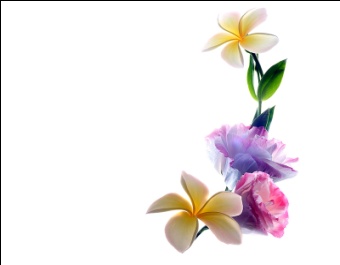 ตัวชี้วัดประจำปีงบประมาณ  2562
กองบัญชี  สำนักการคลัง  รับผิดชอบตัวชี้วัดใน  มิติที่  2 : ด้านประสิทธิภาพของการปฏิบัติราชการประเด็นการประเมิน : ประสิทธิภาพการปฏิบัติราชการในการจัดทำงบการเงินประจำปีงบประมาณ   2561
2
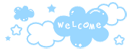 ตัวชี้วัดที่ 2.2  
ความสำเร็จของการจัดทำงบการเงิน
น้ำหนัก  :  ร้อยละ 6
3
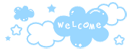 ความสำเร็จของการบันทึกบัญชีและการจัดทำงบการเงิน
หน่วยงานสามารถบันทึกบัญชีเป็นปัจจุบัน ครบถ้วนและถูกต้องตามหลักเกณฑ์ที่กำหนด สามารถจัดทำงบการเงินประจำปีงบประมาณ 2561 ส่งกองบัญชี สำนักการคลัง ได้ทันเวลาและถูกต้องภายในกำหนด
4
เกณฑ์การให้คะแนน
ช่วงการปรับเกณฑ์การให้คะแนน +/- 20 คะแนน การจัดทำงบ ต่อ 1 คะแนน
5
ระดับคะแนนความสำเร็จของการจัดทำงบการเงิน
แบ่งเป็น 3 ส่วน ดังนี้
คะแนนในการบันทึกบัญชีมีความเป็นปัจจุบัน      โดยมีการบันทึกบัญชีในสมุดรายวัน สมุดบัญชีแยกประเภท สมุดบัญชีย่อย ตามหลักเกณฑ์ที่กำหนด 
คะแนนเต็ม 30 คะแนน
6
รายละเอียดการให้คะแนนแต่ละรายการ ดังนี้
การบันทึกรายการบัญชี		         คะแนน
1. สมุดรายวันเงินรับ   ถึงเดือน ก.ย. 2562	            		4  คะแนน
2. สมุดรายวันเงินจ่าย  ถึงเดือน ก.ย. 2562	           		4  คะแนน
3. สมุดรายวันทั่วไป     ถึงเดือน ส.ค. 2562	            			4  คะแนน
4. ผ่านรายการจากสมุดรายวันฯ ไปสมุดบัญชีแยกประเภท                              
     ถึงเดือน ส.ค. 2562                                                	6  คะแนน
5. สมุดบัญชีย่อยเงินฝากธนาคาร   ถึงเดือน ก.ย. 2562  	3  คะแนน
6. สมุดบัญชีย่อยเงินรับฝาก           ถึงเดือน ส.ค. 2562  	3  คะแนน
7. สมุดบัญชีย่อยค่าใช้จ่ายจากเงินงบประมาณ – สินทรัพย์
    (รายจ่ายประจำ/รายจ่ายพิเศษ)  ถึงเดือน ส.ค. 2562  	3  คะแนน
8. สมุดบัญชีย่อย ค่าใช้จ่ายจากเงินงบประมาณ – สินทรัพย์ - งบกลาง                                   
    (รายจ่ายประจำ/รายจ่ายพิเศษ)  ถึงเดือน ส.ค. 2562  	3  คะแนน
7
2. คะแนนในการจัดทำงบการเงินส่งให้กองบัญชี สำนักการคลัง            ได้ทันภายใน 60 วัน นับแต่สิ้นปีงบประมาณ (วันที่ 30 พฤศจิกายน 2561) ได้คะแนน 20 คะแนน
ส่งงบการเงินภายหลัง 60 วัน  (หลังจากวันที่  30 พฤศจิกายน 2561)                     ได้คะแนน 0  คะแนน
***หากงบการเงินที่ส่งภายในวันที่ 30 พ.ย. 2561 แต่เป็นข้อมูลเดิมของปีที่แล้วมา หรือข้อมูลตัวเลขไม่สัมพันธ์กันอย่างเห็นได้ชัด หรือจัดส่งเอกสารไม่ครบถ้วน คะแนนการจัดส่งจะเป็น 0 คะแนน  และเข้าสู่การนับวันแก้ไขข้อทักท้วง ตามส่วนที่ 3 ทันที
8
งบการเงินที่ต้องจัดส่ง  ประกอบด้วย
งบแสดงฐานะการเงิน (งบดุล)
 งบแสดงผลการดำเนินงานทางการเงิน
 งบกระแสเงินสด
 หมายเหตุประกอบงบการเงิน
 กระดาษทำการงบทดลองก่อนและหลังปิดบัญชี
 รายงานบัญชีมูลค่าทรัพย์สินประจำปี
9
คะแนนความถูกต้องของงบการเงิน  
      คะแนนเต็ม 50 คะแนน
3.1 หากส่งงบการเงินของหน่วยงานถูกต้องหรือมีการแก้ไขทักท้วง จากกองบัญชี  สำนักการคลัง จนถูกต้องไม่เกิน  20  วัน     
            ได้คะแนน 50 คะแนน
10
3.2  หากหน่วยงานมีการแก้ไขงบการเงินอย่างถูกต้อง โดยนับระยะเวลาที่หน่วยงานแก้ไขรวมกันทุกครั้ง เกิน 20 วัน  เกณฑ์การให้คะแนนเป็น ดังนี้
รายการแก้ไข			    คะแนน
- รวมกันทุกครั้งตั้งแต่   	21 – 30   วัน	         	    45  คะแนน
	”	31 – 40   วัน	    40  คะแนน
	”	41 – 50   วัน	    35  คะแนน
	”	51 – 60   วัน 		    30  คะแนน
	”	61 – 70   วัน 	    25  คะแนน
	”	71 – 80   วัน 		    20  คะแนน
	”	81 – 90   วัน 		    15  คะแนน
	”	91 – 100 วัน 		    10  คะแนน
- แก้ไขเกิน 100 วัน		                       0  คะแนน
11
สรุปคะแนนความถูกต้องของงบการเงิน  
                       คะแนนเต็ม 50  คะแนน
งบการเงินถูกต้องโดยไม่ต้องแก้ไข หรือกรณีมีการแก้ไข          ให้นับระยะเวลาที่หน่วยงานนำกลับไปแก้ไขรวมกันทุกๆครั้งจนกว่างบการเงินถูกต้องแต่ไม่เกิน  20 วัน ได้  50  คะแนน  
กรณีมีแก้ไขงบการเงินถูกต้องแต่เกิน  20  วัน                    การให้คะแนนจะเป็นไปตามสัดส่วนเกณฑ์การให้คะแนน
กรณีแก้ไขงบการเงินถูกต้อง เกิน 100 วัน  ได้ 0 คะแนน
12
การดำเนินการ
1.  หน่วยงานบันทึกรายการบัญชีเป็นปัจจุบันและถูกต้องครบถ้วนตามที่คู่มือการบัญชีกรุงเทพมหานครกำหนด
2.  หน่วยงานจัดทำและส่งงบการเงินประจำปีให้            กองบัญชี สำนักการคลัง  ภายใน วันที่ 30 พ.ย. 2561
3.  กองบัญชี สำนักการคลัง ตรวจสอบความถูกต้องของงบการเงินและประเมินผลความสำเร็จของการปฏิบัติราชการตามกรอบการประเมินและเกณฑ์การให้คะแนนตัวชี้วัดส่งให้สำนักงาน ก.ก.
13
แนวทางการประเมินผล
1.  หน่วยงานผู้รับการประเมินจัดเตรียมสมุดบัญชีต่างๆ ตามที่กำหนดของปีงบประมาณ 2562  ไว้ที่หน่วยงานเพื่อรอการตรวจประเมิน
2.  หน่วยงานจัดส่งงบการเงินประจำปีงบประมาณ 2561  ให้กองบัญชี สำนักการคลัง ตรวจสอบความถูกต้อง             (โดยตรวจสอบกระทบยอดและตรวจสอบความสัมพันธ์ของรายการบัญชีของหน่วยงาน สอบยันยอดบัญชีกับส่วนกลางเฉพาะรายการที่ต้องยืนยันยอดระหว่างส่วนกลางกับหน่วยงาน)
14
แนวทางการประเมินผล (ต่อ)
การนับจำนวนวันของงบการเงิน ว่าอยู่ที่หน่วยงานใด      มีเกณฑ์ดังนี้
3.1  กรณีหน่วยงานส่งงบการเงินมาให้กองบัญชี การนับจำนวน วันให้นับวันที่เจ้าหน้าที่กองบัญชีรับงบการเงินรวมเป็นจำนวนวันที่อยู่กองบัญชี (วันที่กองบัญชีรับไม่นำไปคำนวณคะแนน)
3.2  กรณีกองบัญชีส่งคืนหรือแจ้งให้แก้ไขงบการเงิน การนับจำนวนวันให้นับวันที่เจ้าหน้าที่ของหน่วยงานรับคืนงบการเงินรวมเป็นจำนวนวันที่หน่วยงานรับผิดชอบระยะเวลาในการแก้ไขงบการเงิน
15
เอกสาร/หลักฐานประกอบการพิจารณาประเมินผล
สมุดบัญชีรายวันทุกประเภท สมุดแยกประเภททุกบัญชี        สมุดบัญชีย่อยต่างๆ
งบการเงินประจำปีงบประมาณ 2561  ของหน่วยงาน
16
ตัวอย่าง
(1)  หน่วยงานส่งงบการเงินประจำปีงบประมาณ  2561  วันที่  15  มกราคม  2562
		หน่วยงานได้คะแนนจากการส่งงบการเงิน           ส่วนที่ 2  เท่ากับ  0  คะแนน
(2)  หน่วยงานส่งงบการเงินประจำปีงบประมาณ  2561  วันที่  28  พฤศจิกายน  2561 แต่กองบัญชีตรวจพบว่าเป็นข้อมูลเดิมของปีก่อน
		ถือว่าหน่วยงานไม่ได้ส่งงบการเงิน ปี2561คะแนนการส่งงบการเงิน ส่วนที่ 2 เท่ากับ 0 คะแนน
17
ตัวอย่าง
(3) กองบัญชีส่งงบการเงินกลับไปแก้ไข  3  ครั้ง   
จนงบการเงินถูกต้อง  ดังนี้
ครั้งที่ 1  จำนวน  17 วัน  
ครั้งที่ 2  จำนวน  13 วัน
ครั้งที่ 3  จำนวน  13 วัน  รวมทั้งสิ้น  43 วัน
    หน่วยงานได้คะแนนความถูกต้องของงบการเงินส่วนที่ 3 เท่ากับ  35  คะแนน
18
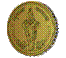 กองบัญชี  สำนักการคลัง
ขอขอบคุณค่ะ